Quad Cities Estate Planning Council 



The Hybrid Domestic Asset Protection Trust: A Third-Party Trust that can turn into 
a Self-Settled Trust
Presented by 

Michael W Halloran, AEP Distinguished, 
CLU ® ChFC ®, CFP ®, RICP ®
Domestic Asset Protection Trust
A DAPT is a U.S. asset protection trust in which the trust grantor is a permissible beneficiary
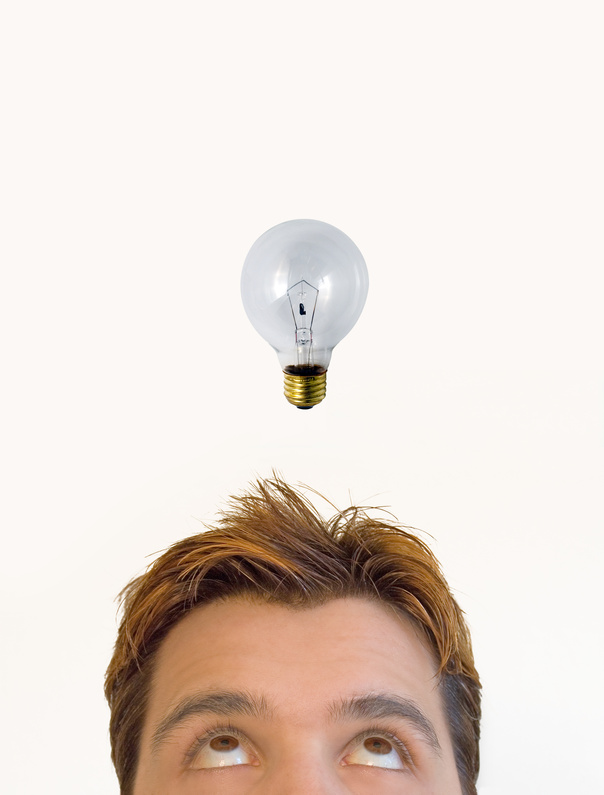 Domestic Asset Protection Trust
Pre-existing creditors versus non pre-existing creditors
Fraudulent conveyance laws—transfer with the intent to hinder, defraud or delay
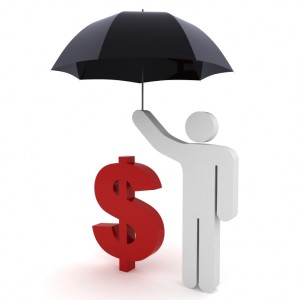 Statutory Exception Creditors
Fifteen of seventeen states have statutory exception creditors
Such as divorcing spouses, alimony, child support
Such as pre-existing tort creditors
Statutory Exception Creditors
Nevada and Utah = only states with no statutory exception creditors
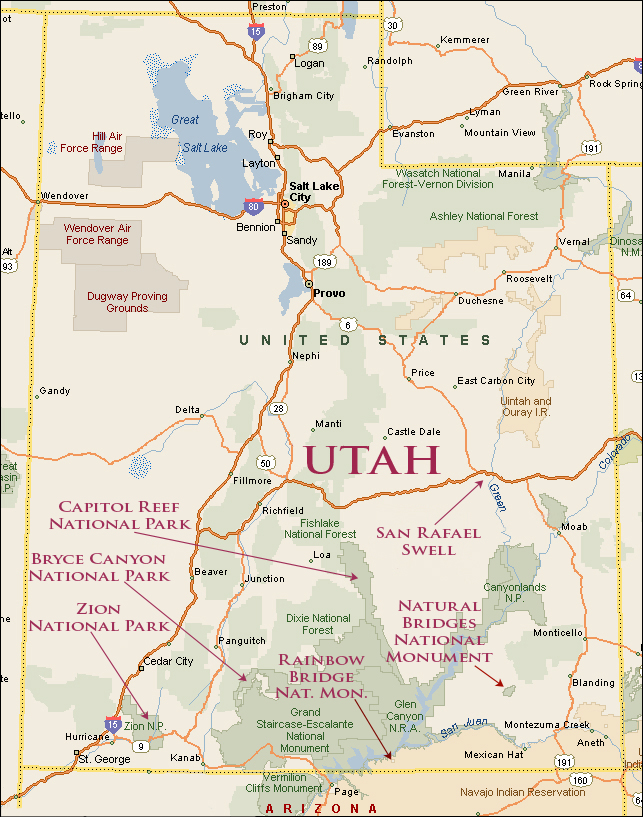 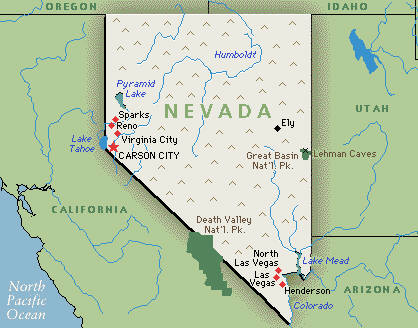 Ease of Use
Seven of the states require a new affidavit of solvency for EVERY transfer to the DAPT
Alaska, Michigan (not completely required), Mississippi, Ohio (not completely required), Tennessee, Utah and Wyoming
Not user-friendly
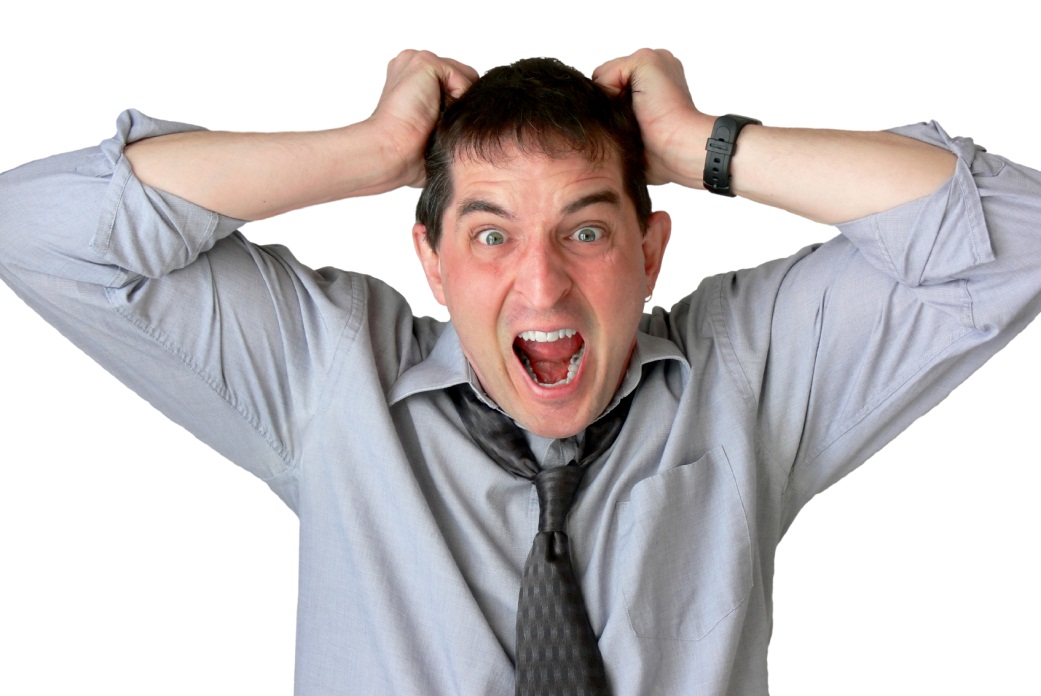 Nevada Asset Protection TrustPowers
Grantor can be an investment trustee per NRS 166.040.3
Grantor cannot be distribution trustee per NRS 166.040.2(b)
At least one trustee must be Nevada natural person, trust company or bank per NRS 166.015.2
Grantor can retain power to fire and hire trustees per NRS 166.040.3
Grantor can retain veto power and lifetime/testamentary POA per NRS 166.040.2(a)
Does a DAPT Work?
A DAPT definitely works for a resident of the DAPT state
Does it work for a resident of a non-DAPT state who sets it up under the laws of a DAPT state?
Two cases
Dahl v. Dahl
In re Huber
Does a DAPT Work?
If almost all potential creditors have been frustrated to the point where they choose to either settle the dispute or go away altogether, doesn’t this mean that almost EVERY DAPT has worked?
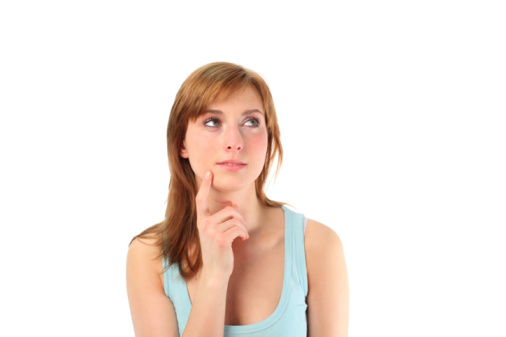 Third-Party Irrevocable Trusts
Third-Party Irrevocable Trusts are irrevocable trusts in which the grantor is not a beneficiary
Grantor can be a trustee
Grantor can retain the power to fire and hire trustees
Use a “floating spouse” provision
Third-Party Irrevocable Trusts
If grantor loses his assets, his spouse can take care of him
We know for a fact that a Third-Party Irrevocable Trust works to protect its assets from creditors of the beneficiaries
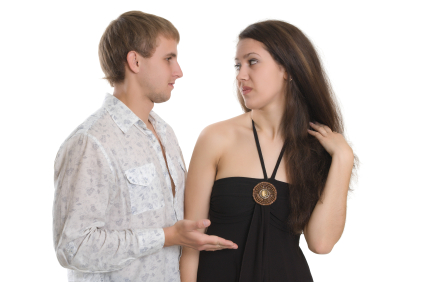 Which Would You Rather?
Even if you aren’t a beneficiary, from a pure asset protection standpoint, which would you rather?
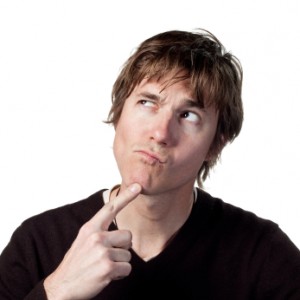 Which Would You Rather?
Option 1:  $10M net worth
If you’re sued and the judgment is for more than $10M, you’re broke
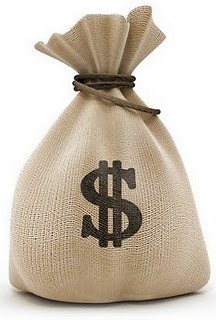 Which Would You Rather?
Option 2:  $10M net worth
Transfer $2M to irrevocable trust for spouse and descendants, so you now have $8M
If you’re sued and the judgment is for more than $8M, you’re broke, but you can indirectly live off of the $2M irrevocable trust
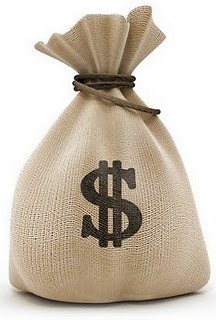 Which Would You Rather?
$10M net worth
Transferred $2M to discretionary trust for spouse and descendants
Have $8M left
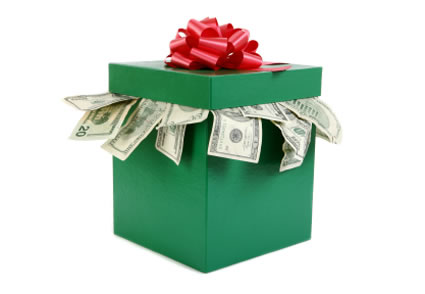 Which Would You Rather?
What if you get divorced?
$2M in discretionary trust is not part of marital estate, so only the $8M is part of the marital estate
Therefore, the marital division doesn’t include the $2M
However, you can indirectly access the $2M in the future through your next spouse (floating spouse) or your children
Hybrid DAPT
A “Hybrid DAPT” is a Third-Party Irrevocable Trust that can be turned into a DAPT
Concept applies to incomplete gift or completed gift
Does the grantor really need to see his name in the trust agreement as a discretionary beneficiary?
Assuming a good relationship with spouse, a trust for spouse and descendants isn’t much different than a DAPT
Give Trust Protector the power to add the grantor or remove the grantor as a permissible beneficiary
Getting Cash FlowWithout Being a Beneficiary
Assume grantor sets up Hybrid DAPT for benefit of spouse and descendants
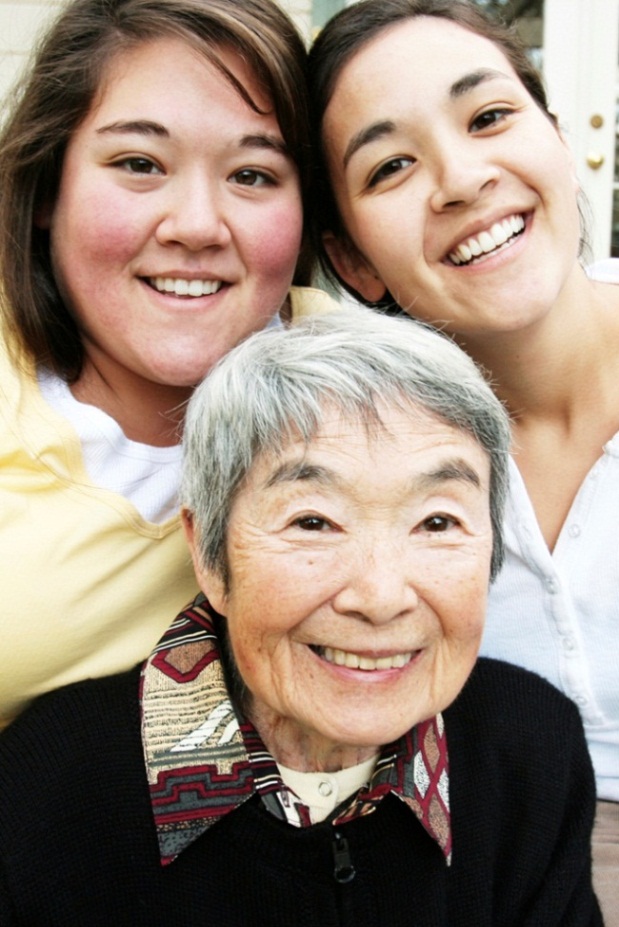 Getting Cash FlowWithout Being a Beneficiary
Ways to access cash flow?
Distribution to spouse who shares it with grantor
Sell assets to Hybrid DAPT for promissory note 
So Hybrid DAPT can get cash flow to grantor by paying down promissory note
Give beneficiary a power of appointment and have beneficiary appoint assets back to the grantor
Have trust loan money to the grantor for promissory note
Getting Cash FlowWithout Being a Beneficiary
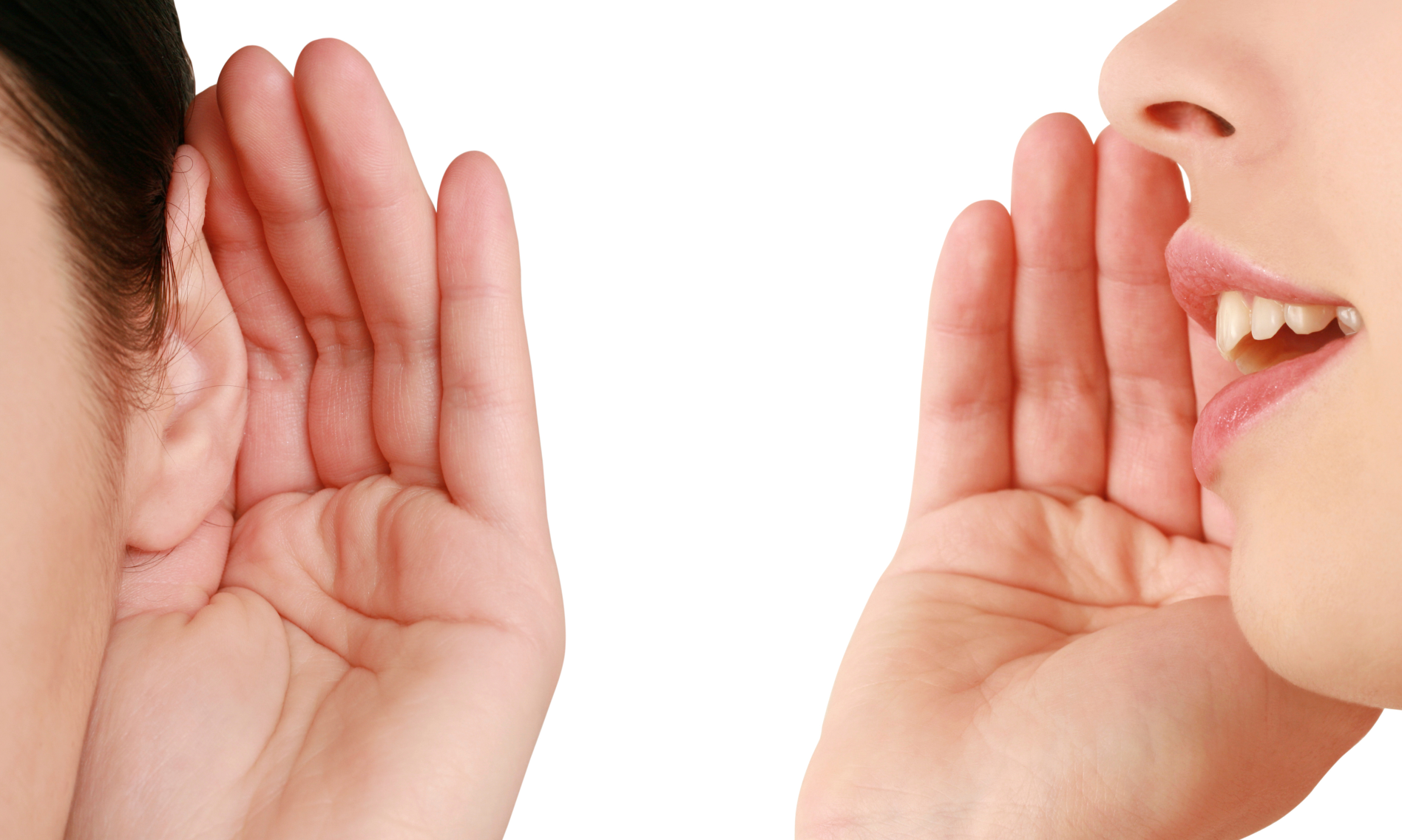 Only after consideration of all of the above options, last resort is to ask Trust Protector to add grantor as a beneficiary
Down and DirtySplitting the Trust
Another option is to have the trustee split the Hybrid DAPT into two separate trusts
Trust A = Clean Trust:  Still a Hybrid DAPT
Trust B = Dirty Trust:  Grantor is added in as a discretionary beneficiary and multiple distributions are made to him without hesitation
We know the Clean Trust still works
The Dirty Trust might not work, but at least we protected the Clean Trust assets
Down and DirtyExample
Grantor’s Hybrid DAPT has $5 million of assets
Grantor wants some distributions
Let’s not “taint” the entire $5 million trust
If no current creditor issues:  Trustee splits the Hybrid DAPT into two trusts: Trust A (the Clean Trust) with $4 million and Trust B (the Dirty Trust) with $1 million
Only the $1 million in the Dirty Trust is potentially tainted
If current creditor issues:  Only split off $300,000 into Dirty Trust
Only the $300,000 in the Dirty Trust is potentially tainted
Thank You ForAttending Today’s Seminar
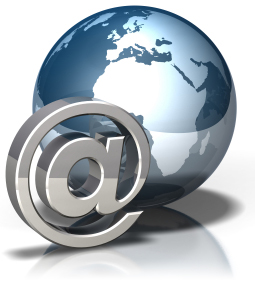 Steven J. Oshins, Esq., AEP (Distinguished)
Law Offices of Oshins & Associates, LLC
1645 Village Center Cir., Ste. 170
Las Vegas, NV 89134

Phone: 702-341-6000
Fax: 702-341-6001

Website: www.oshins.com
Email: soshins@oshins.com